Читалището-желана територия за всички
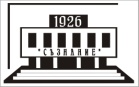 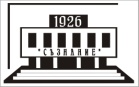 Моята библиотека
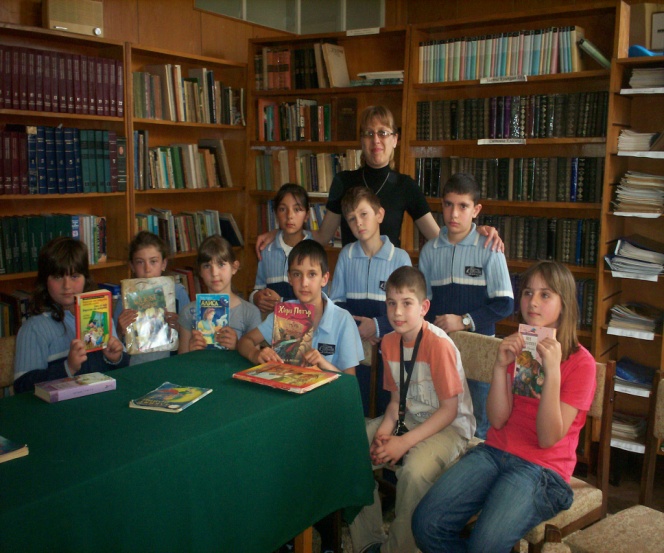 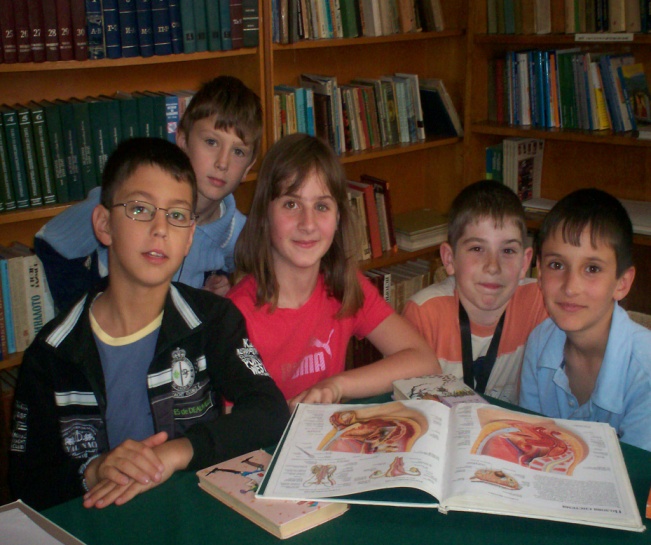 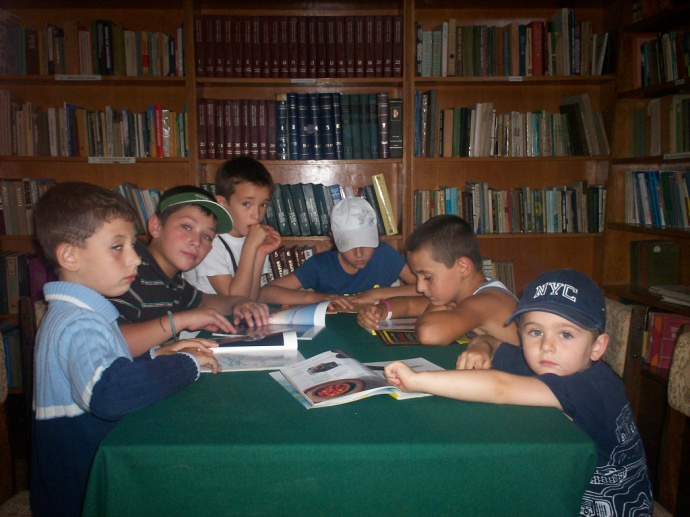 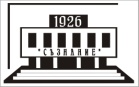 Участие на учениците в последния етап на “Малкото голямо четене”в библиотеката - 2011
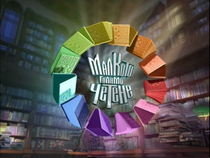 Читалищната библиотека гостува на децата в училище и детската градина за Международния ден на книгата 2012
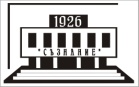 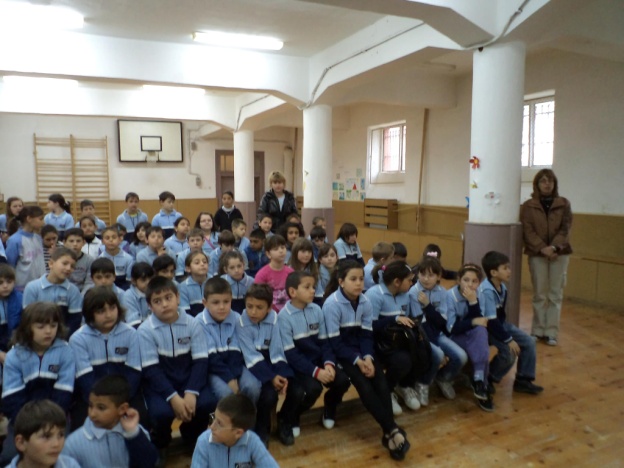 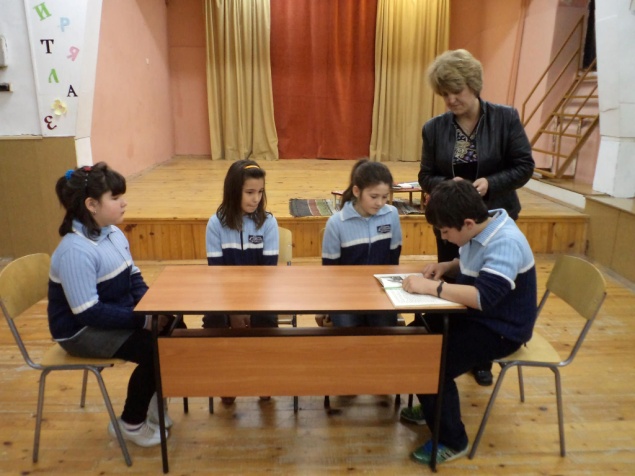 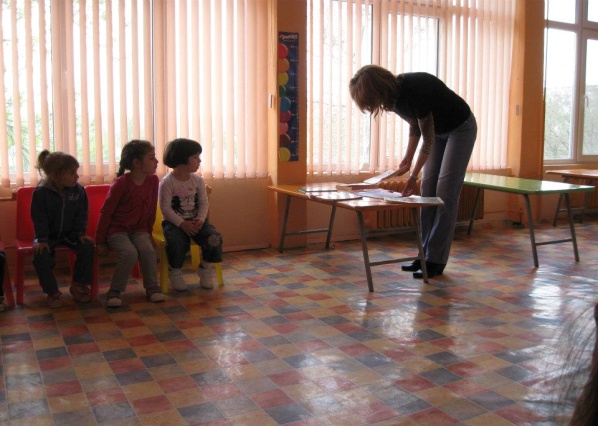 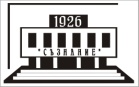 Трета национална научна конференция“Читалищни срещи- Етнология,Читалище,Краезнание”Белослав - 2012
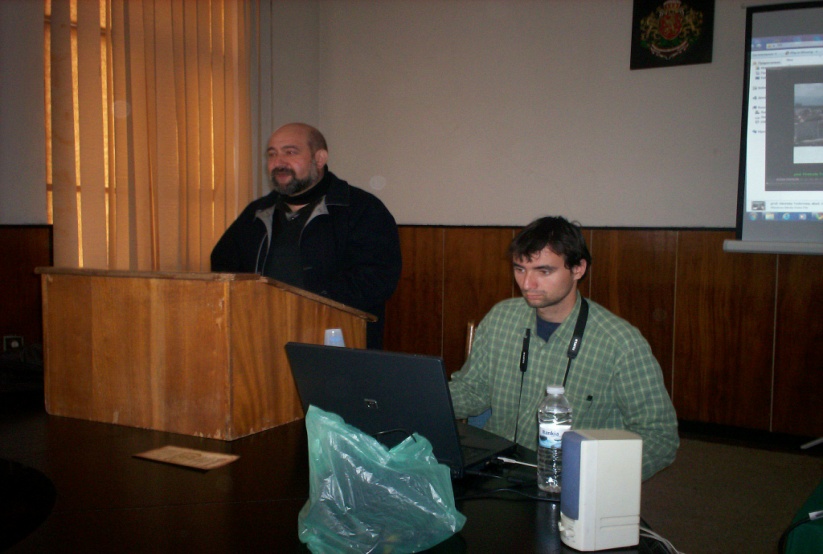 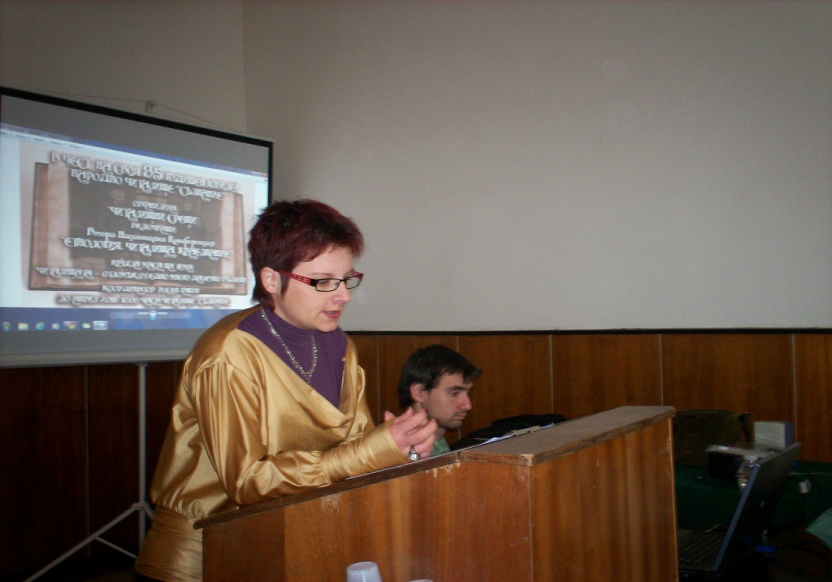 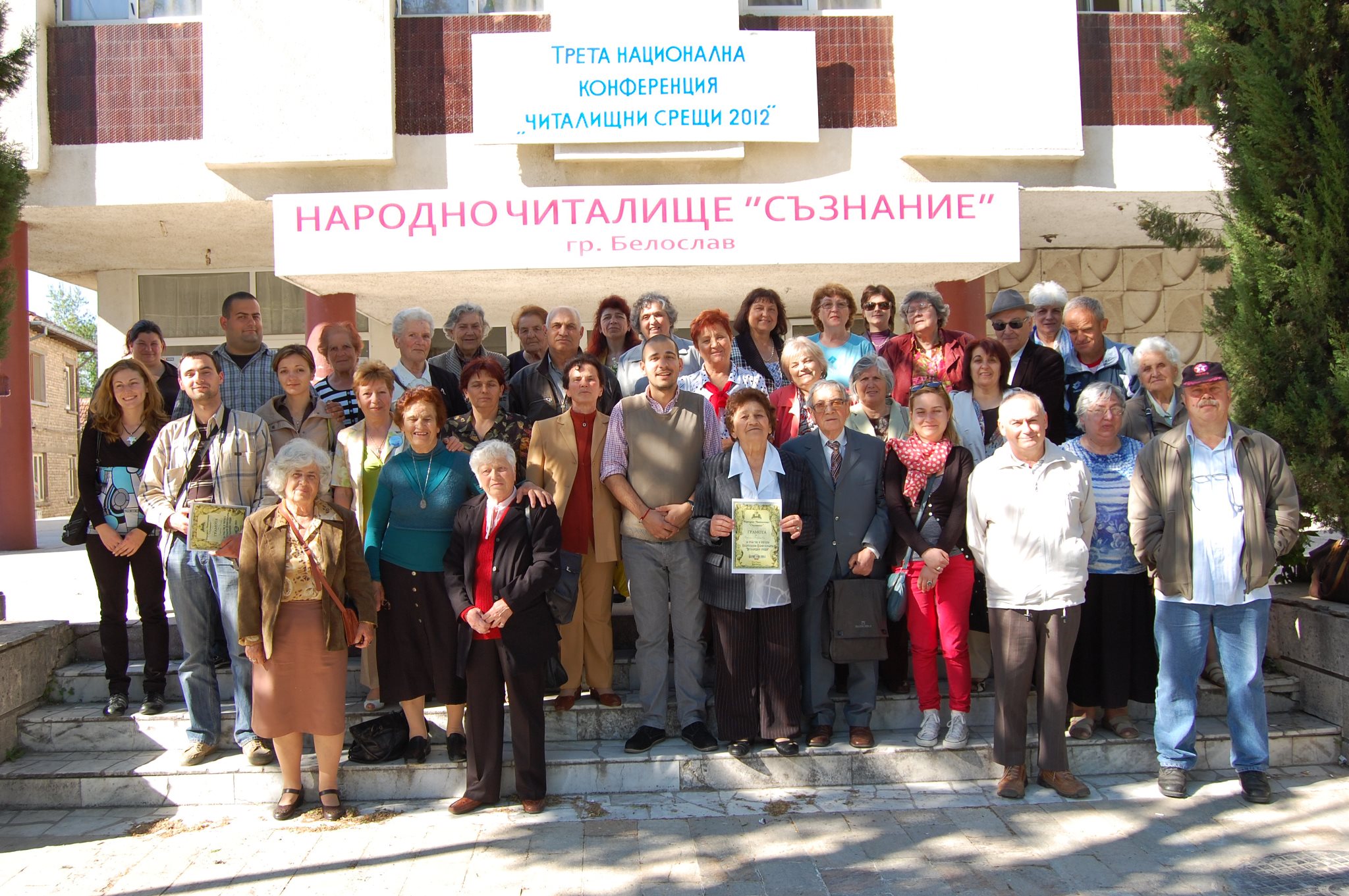 “ЧИТАЛИЩНИ СРЕЩИ”
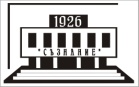 На 30 април преди доц. д-р Веселин Тепавичаров завеждащ катедра Етнология на СУ „Св. Кл. Охридски” и председателя на Читалището Росен Гацин откриха Третата национална конференция „Читалищни срещи”. Гацин даде старт на мероприятието със своя материал „Читалищата - отломък от едно много далечно бъдеще”. Темата на конференцията „Традиционната култура в градска среда, локални общности” пък събра учени и краеведи около кръглата маса в Белослав. Свои доклади изнесоха Атанаска Станчева и Димитър Василев от Института за етнология и фолклористика с Етнографски музей при БАН, Любомир Коцев, етнолог от Софийски университет „Св. Климент Охридски”, Милена Драгнева от Исторически музей – Провадия, Трифон Трифонов (капитан втори ранг от резерва и настоящ изследовател) , изтъкнатия краевед Алеко К. Константинов и много др. През годините конференцията в Белослав се превърна във форум, който позволява на учени от цялата страна да изложат своите тези и изследвания за генезиса на Българската традиция и нейните съвременни проекции.
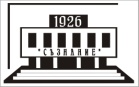 “Да опознаем своя род”
Урок по родолюбие в музейната сбирка на читалището 
с етнолога - Росен Гацин
Участие на деца в
 клуба по Етнознание
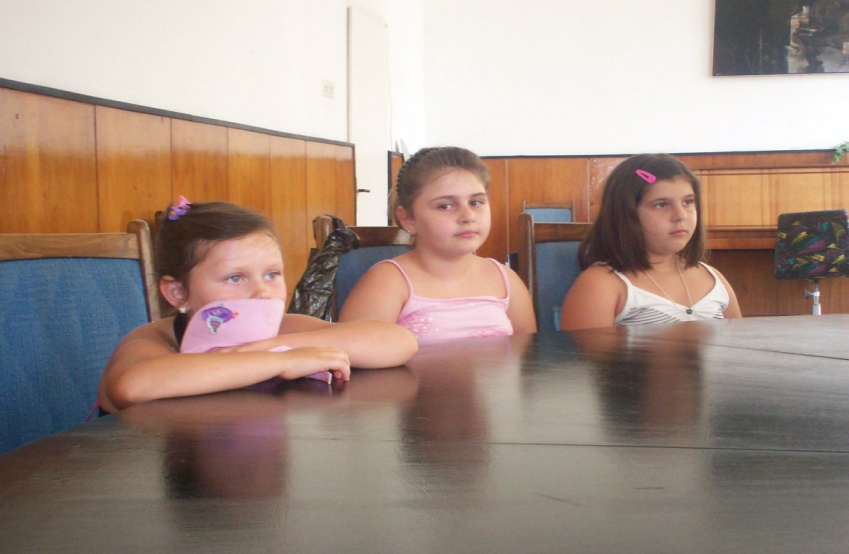 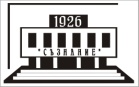 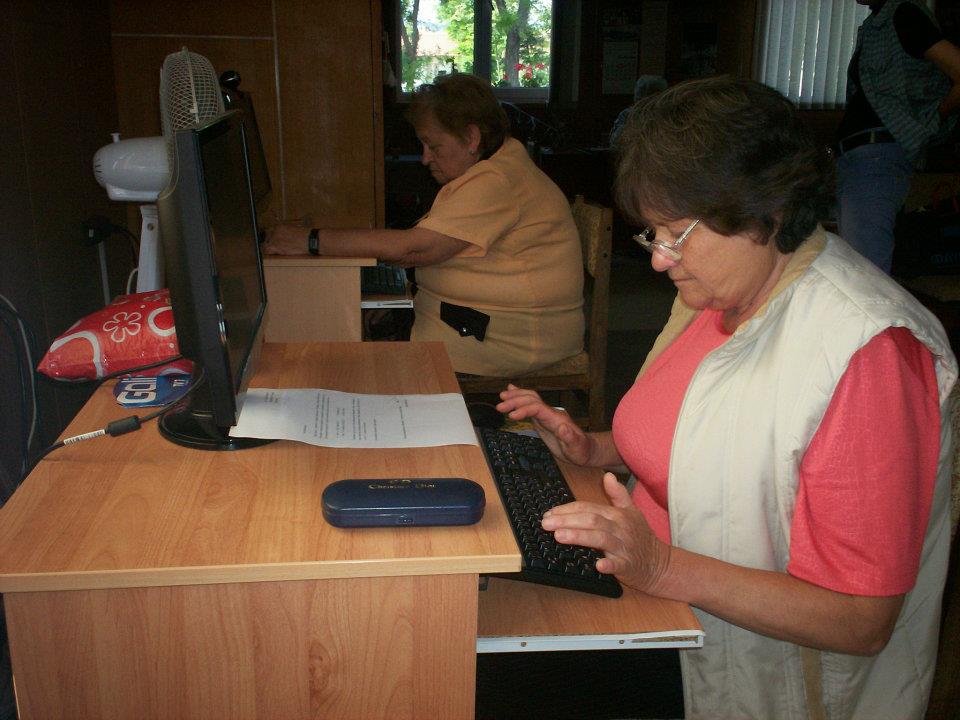 Обучение на възрастни граждани по компютърна грамотност
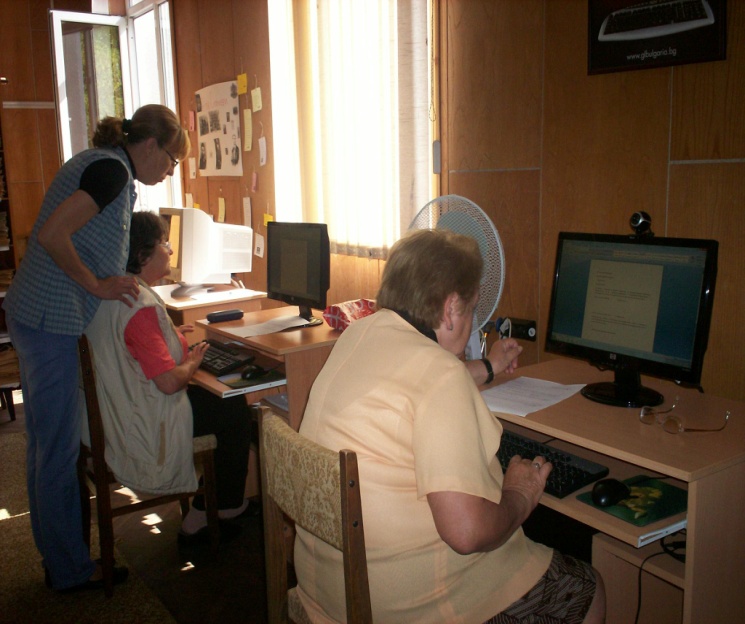 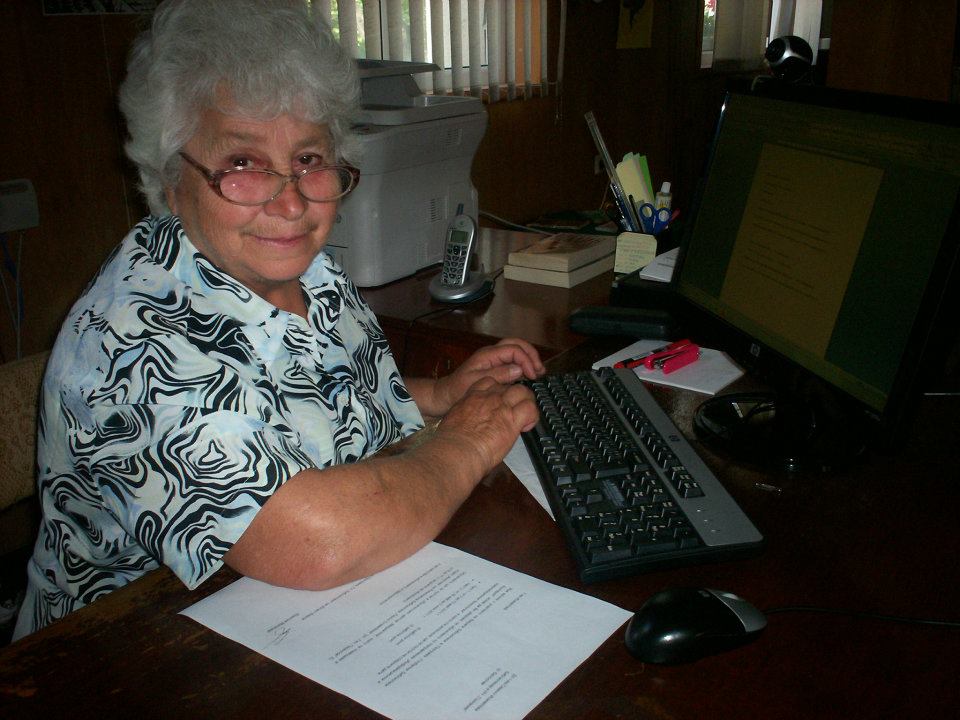 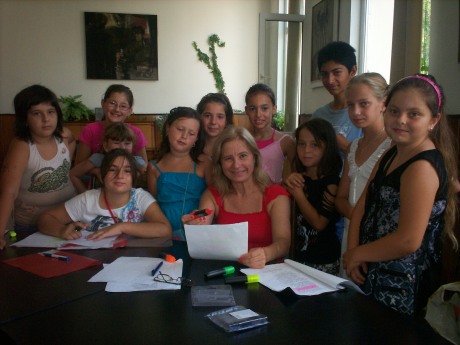 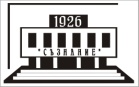 Детска театрална школа “АРЛЕКИН”
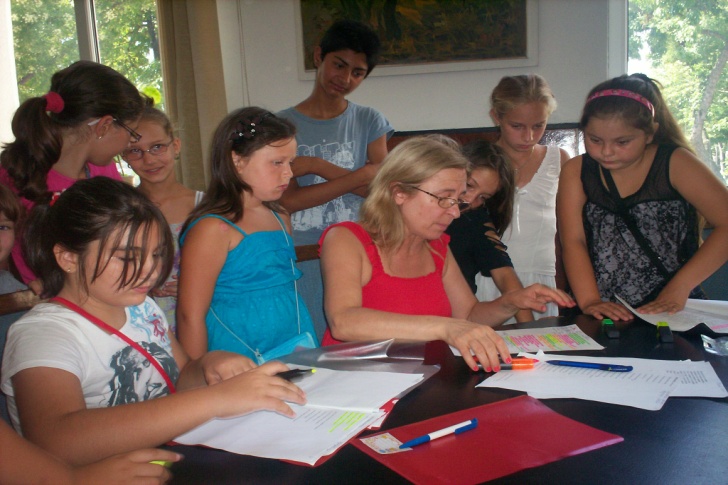 Театрална музикална постановка по басни 
      “ПЕТЕЛЪТ”
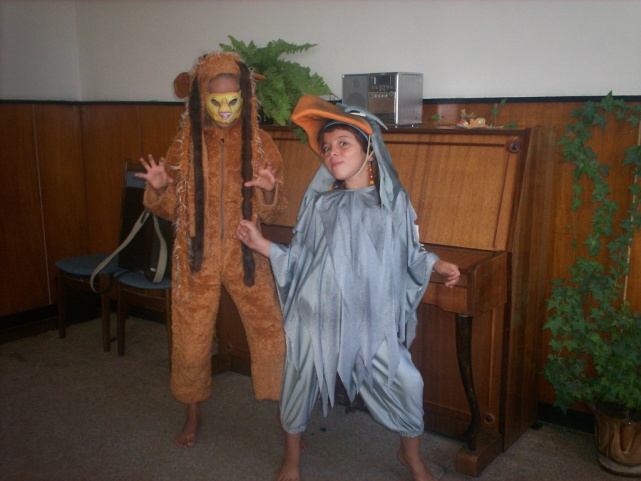 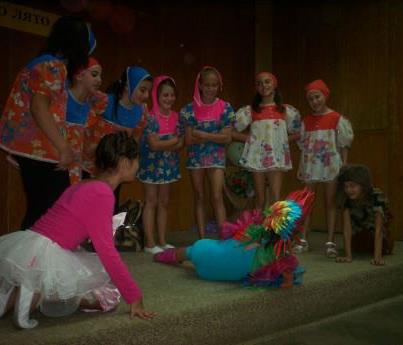 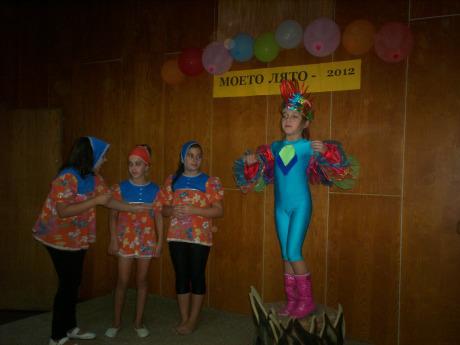 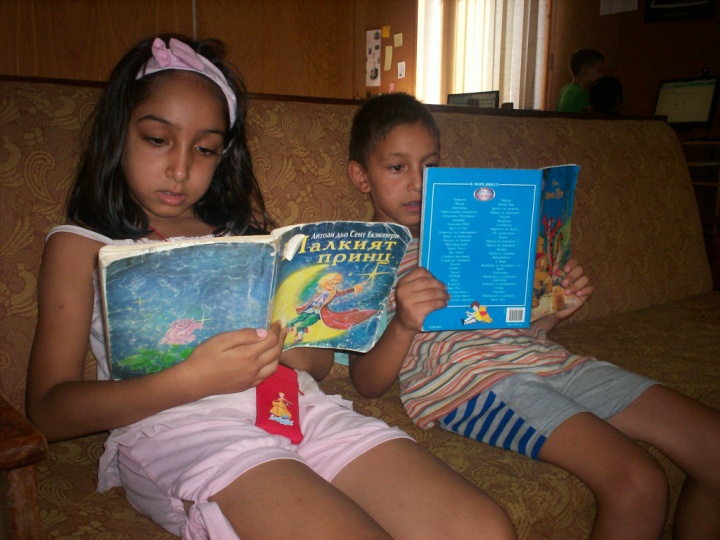 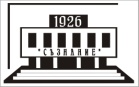 Лятно училище в библиотеката
              “МОЕТО  ЛЯТО”-2012
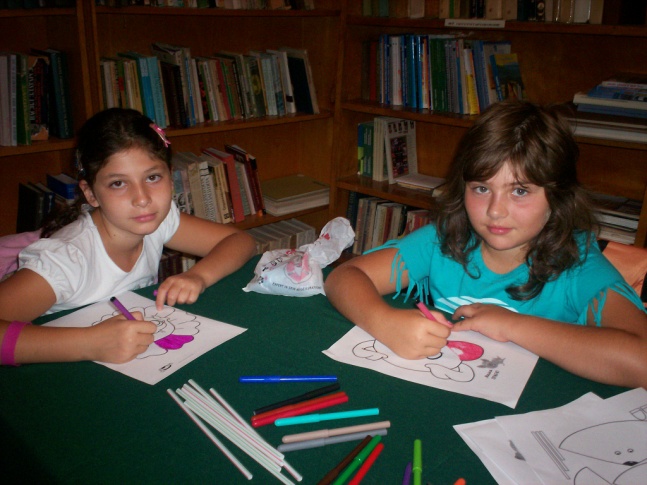 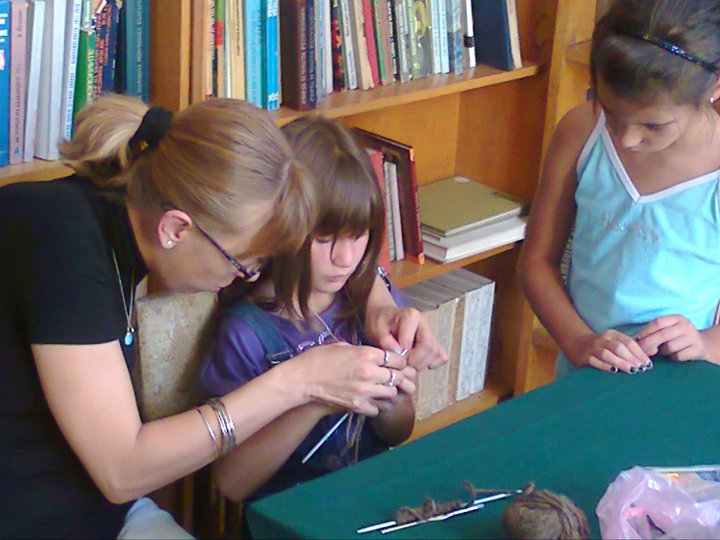 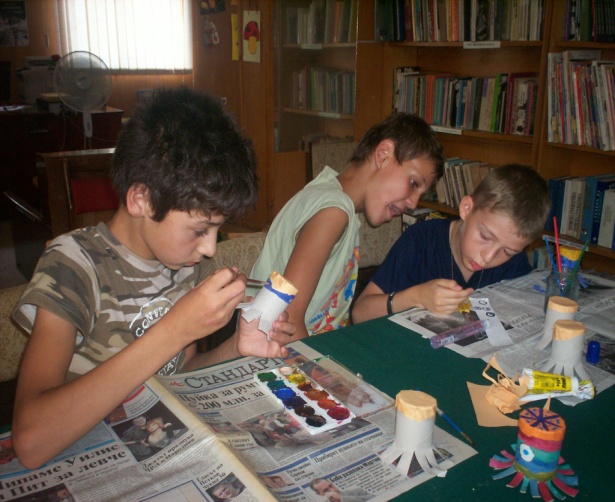 Работилница “Сръчни ръце”
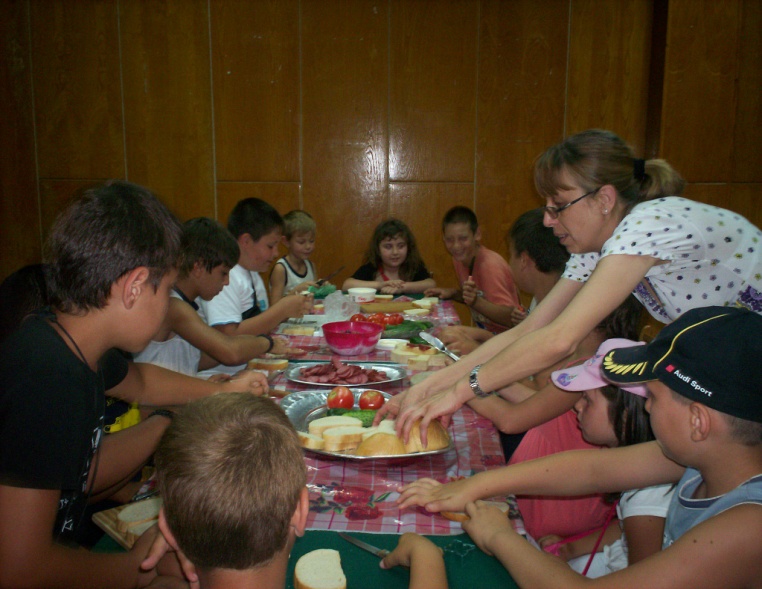 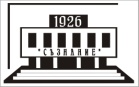 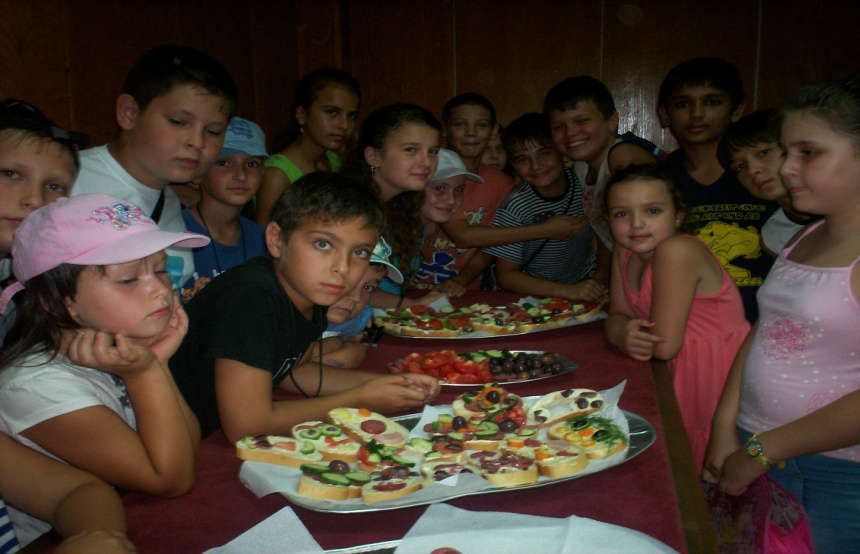 М
Л
А
Д 

К
У
Л
И
Н
А
Р
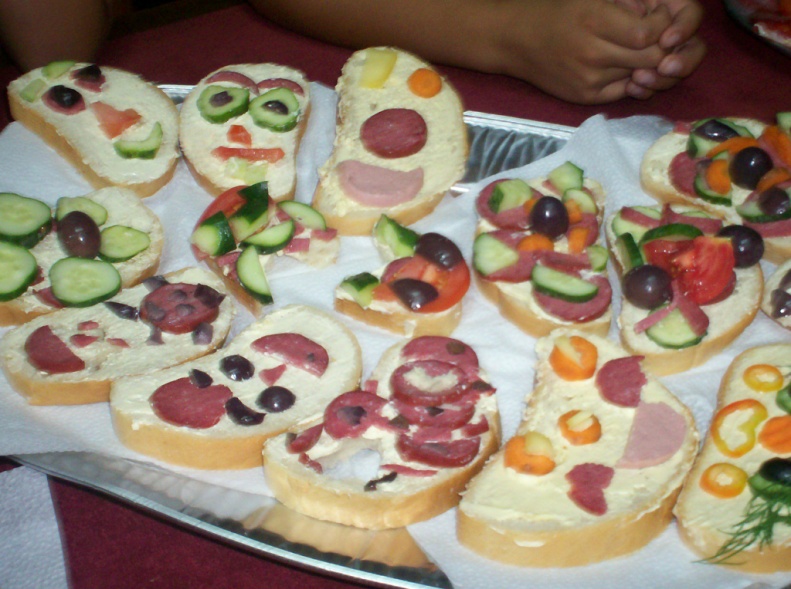 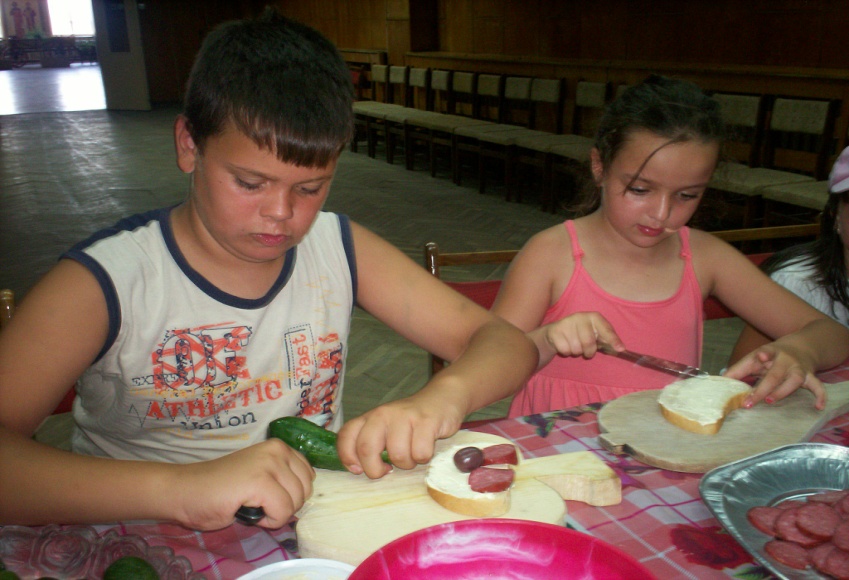 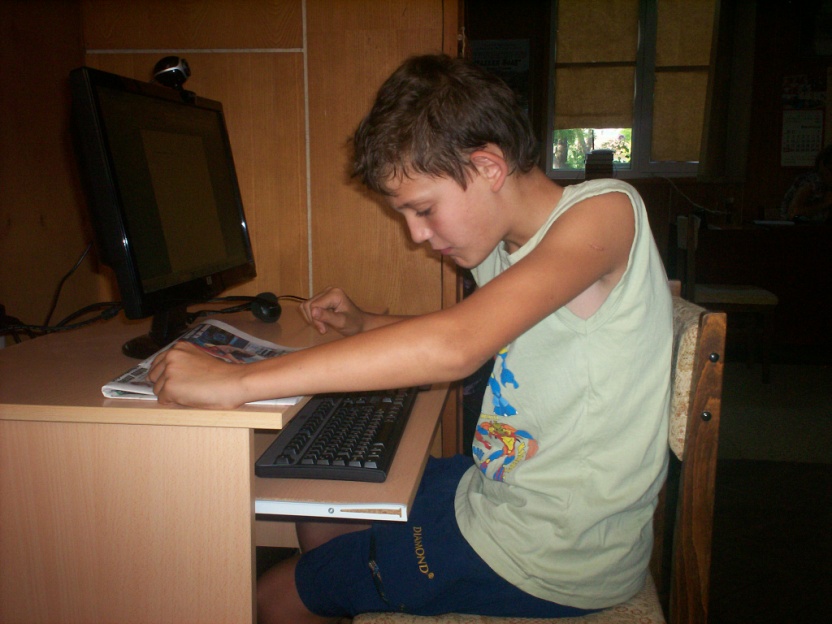 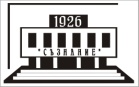 Информационен център по програма
 “Глобални библиотеки”
Обучение на дете със
          специални потребности
Изработване на презентации от деца в лятното училище
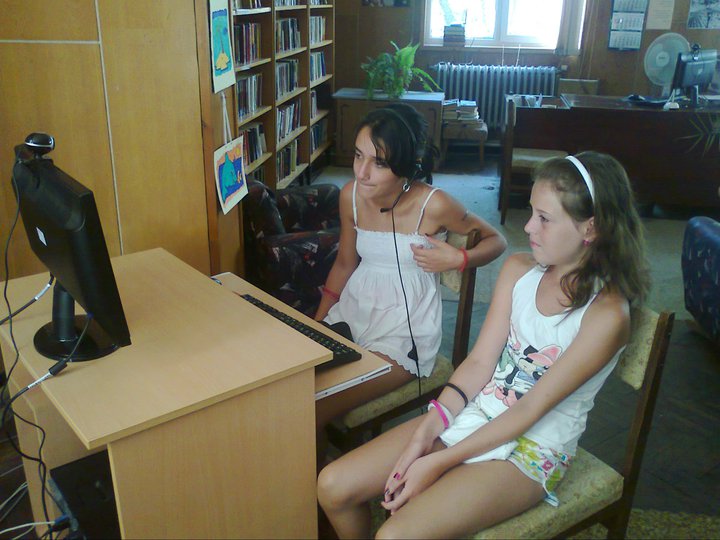 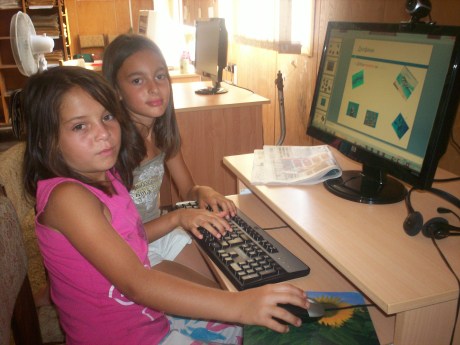 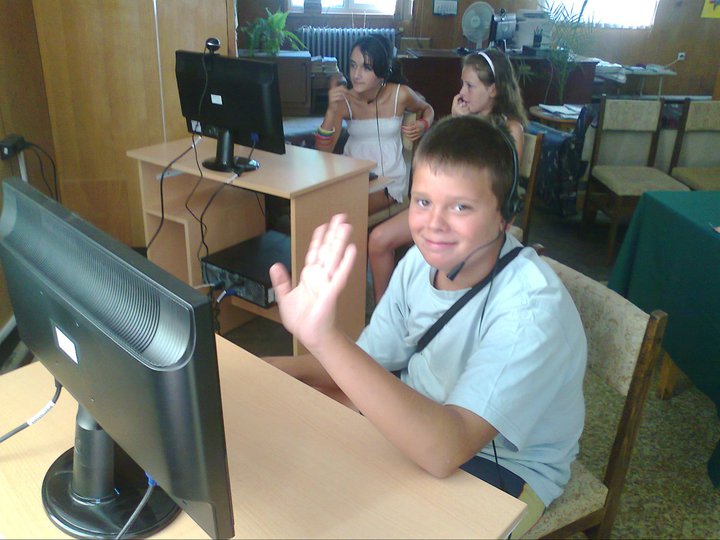 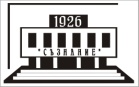 Детски празник в читалището
  “МОЕТО ЛЯТО - 2012”
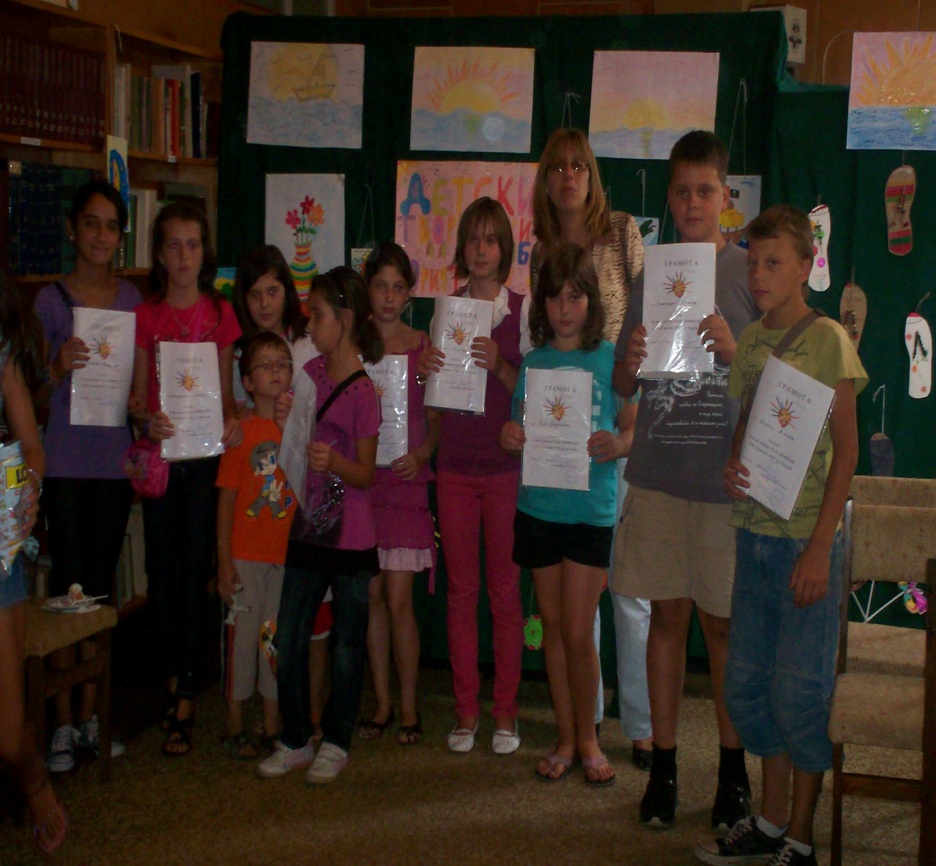 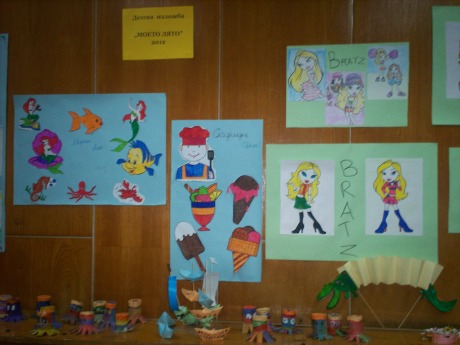 Детска изложба “МОЕТО ЛЯТО-2012”
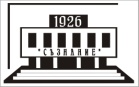 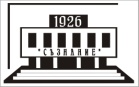 Изработени книги от деца 
от лятното училище
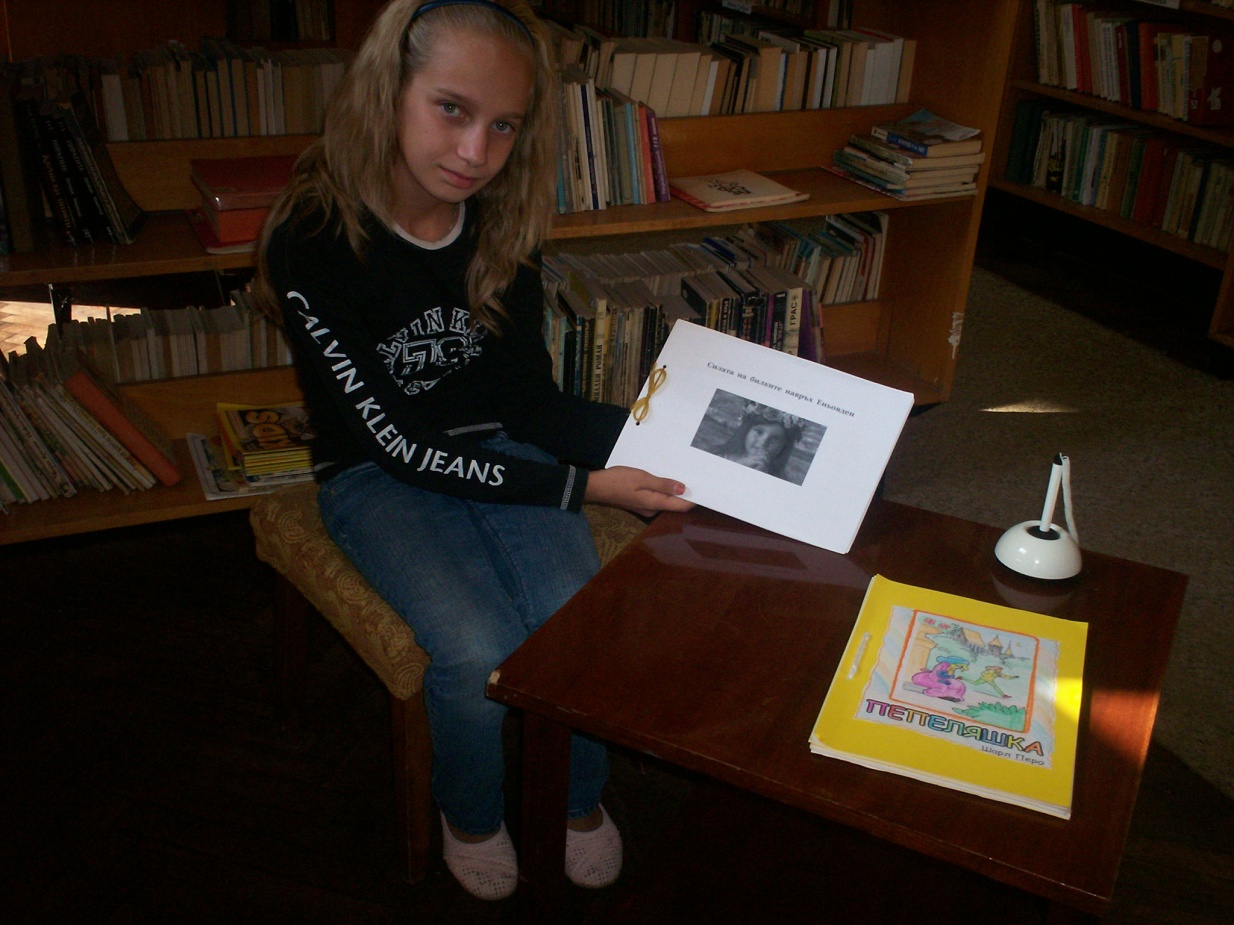 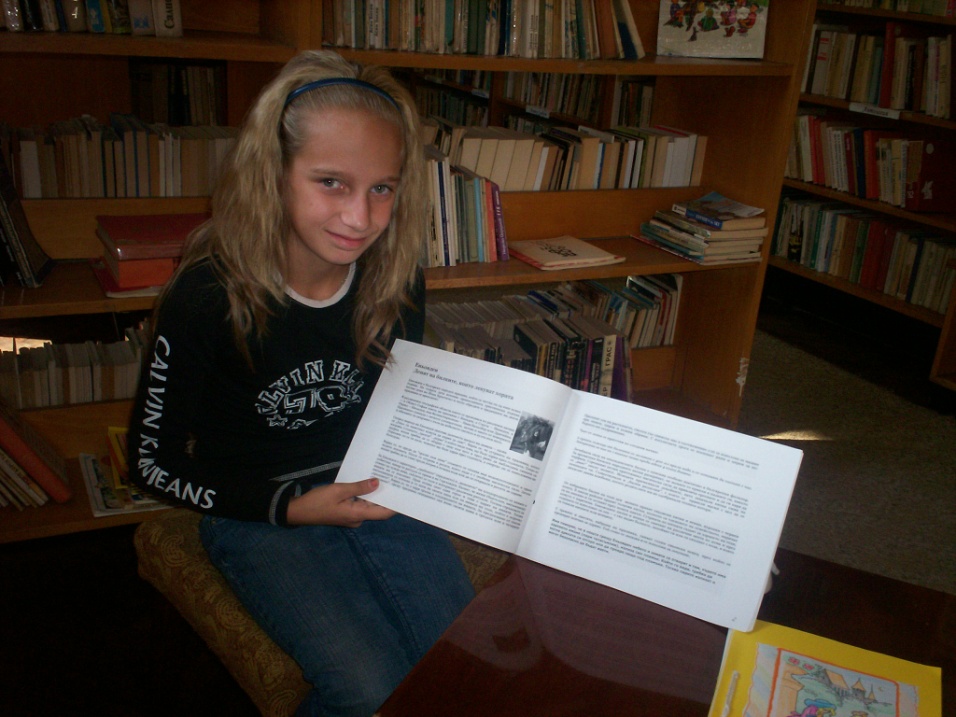 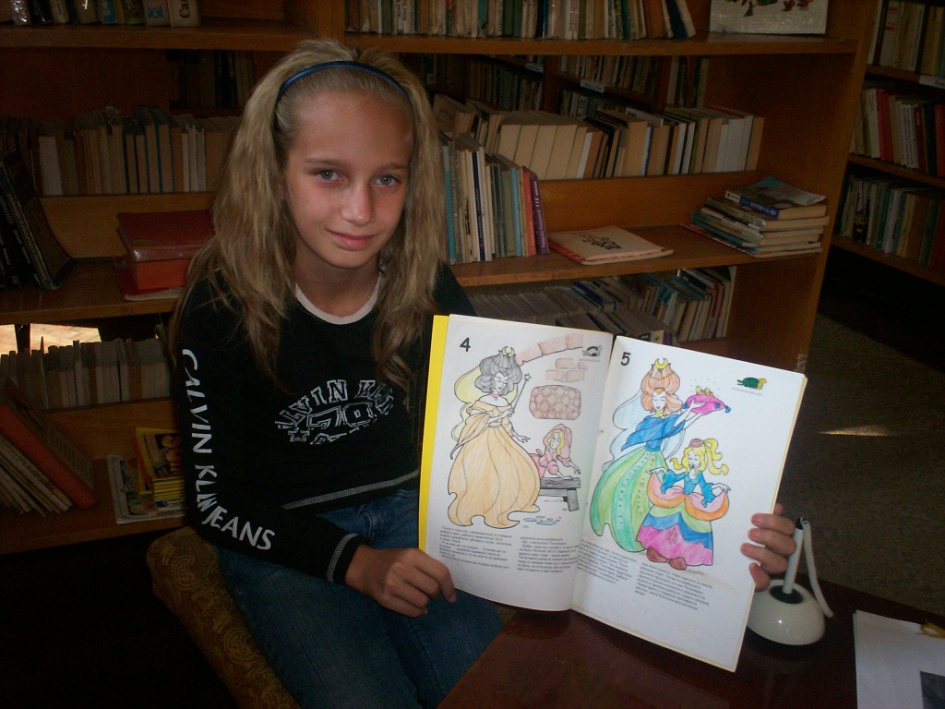 Издадени  книги на местни автори от   Клуба на творците
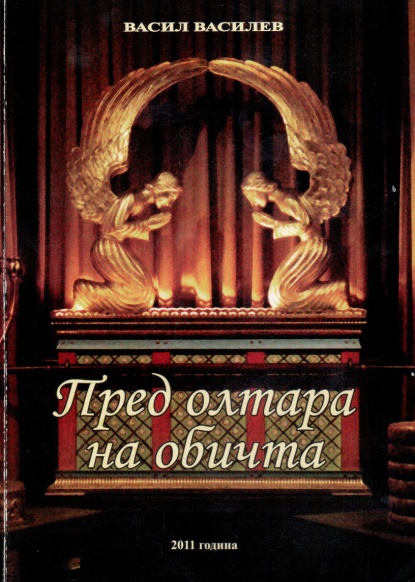 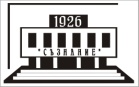 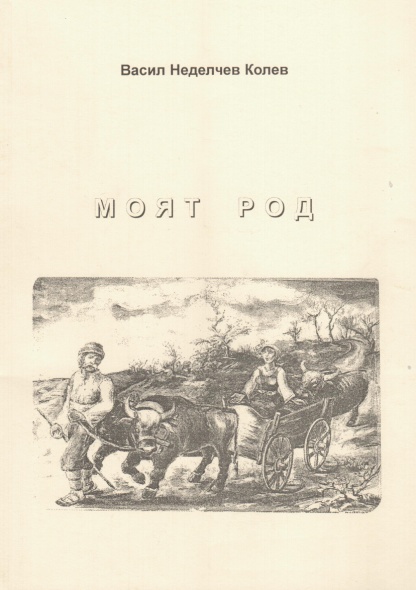 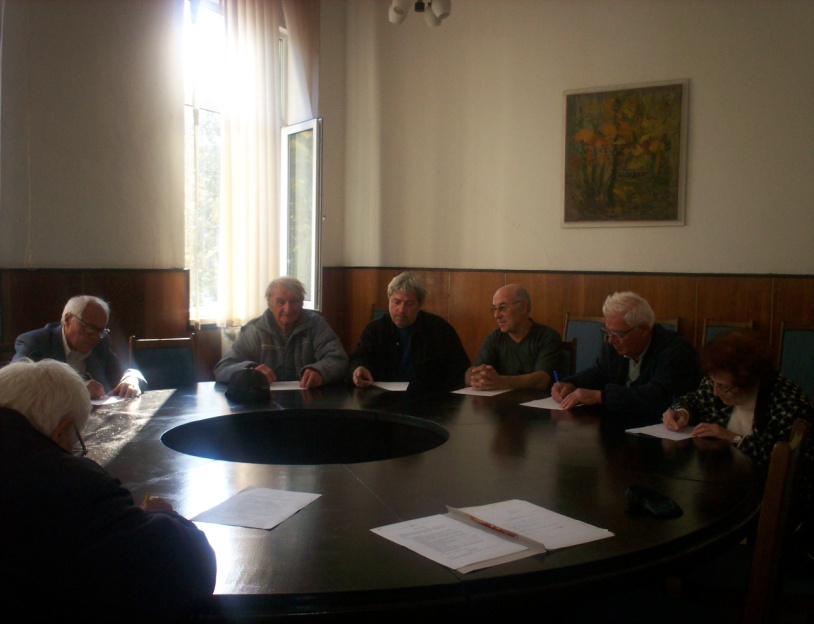 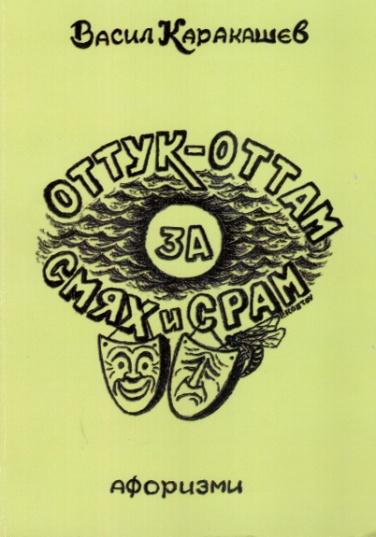 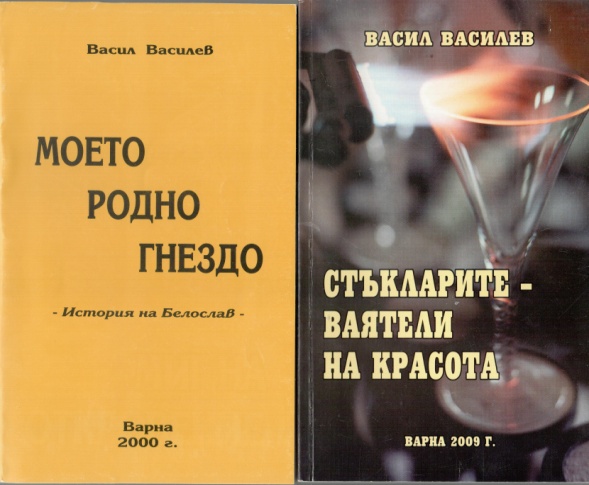 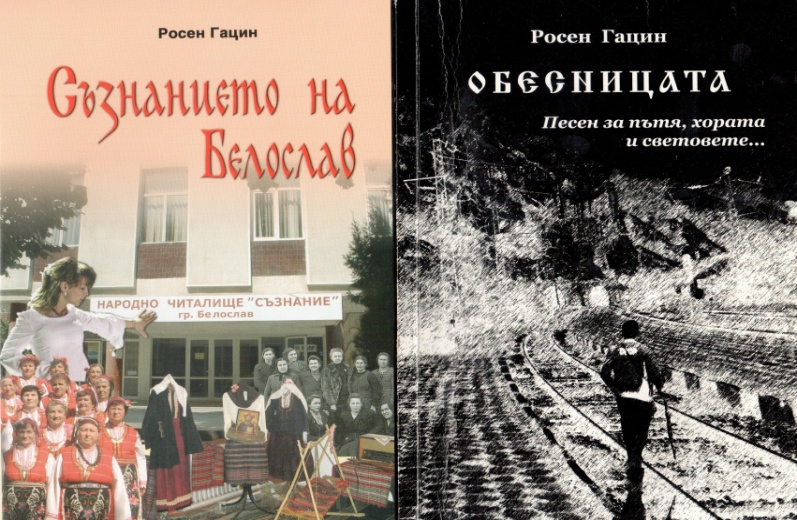 Извършване на социални услуги
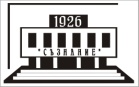 НОВОСТИ В БИБЛИОТЕКАТА
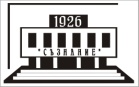 Литературни празници, посветени на различни автори
     и писатели
Представяне на книги издадени от местни автори 
     от “Клуб на творците”
Работилница за мартеници
Клуб по Етнознание: провеждане на традиционни конференции по Етнология ,Краезнание
Детска театрална школа “Арлекин”
Лятно училище в библиотеката
Предоставяне на библиотечни справки свързани с наука,култура и други области на познанието
ИНФОРМАЦИОННИЯТ ЦЕНТЪР ПРЕДОСТАВЯ
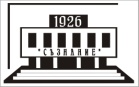 ИНФОРМАЦИЯ ЗА МЕСТНО УПРАВЛЕНИЕ И ОБЩНОСТ
СОЦИАЛНА ИНФОРМАЦИЯ
БИБЛИОТЕЧНИ УСЛУГИ
ИНФОРМАЦИЯ ЗА ФИНАНСИРАЩИ ПРОГРАМИ
ИНФОРМАЦИЯ ЗА ВЪЗМОЖНОСТИ ЗА ОБУЧЕНИЕ
ДРУГИ УСЛУГИ : ДОСТЪП ДО ИНТЕРНЕТ, НАБОР НА ТЕКСТ
    И  ТЕКСТООБРАБОТКА,ПРИНТИРАНЕ,
    КОПИРАНЕ И СКАНИРАНЕ
ПАРТНЬОРИ
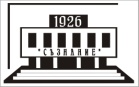 Регионална библиотека “Пенчо Славейков”гр.Варна
Община Белослав
Детски и учебни заведения в Белослав
Бюро по труда 
Академично етноложко сдружение – София
Сдружение за културни инициативи – София
Института по етнология и фолклор на БАН
Катедрата по Етнология на ИФ на СУ
Съюз на краеведите в България
Благодаря за вниманието!Севинч Исмаилова библиотекар  НЧ”Съзнание 1926”гр.Белослав